БУДІВЕЛЬНІ МАТЕРІАЛИ НА ОСНОВІ ПОЛІМЕРІВ
Полімери та пластмаси, їхня класифікація. Складові пластмас. 
Властивості та застосування полімерів. Сучасні полімерні матеріали. 
Рулонні полімерні матеріали.
Полімерними речовинами називають високомолекулярні сполуки, які складаються з елементарних (мономерних) ланок, об’єднаних у макромолекули різної будови.
Матеріали, що містять у своєму складі  полімери і мають пластичність на  певному етапі виробництва, що повністю втрачається  після затвердіння полімеру, називаються пластмасами.
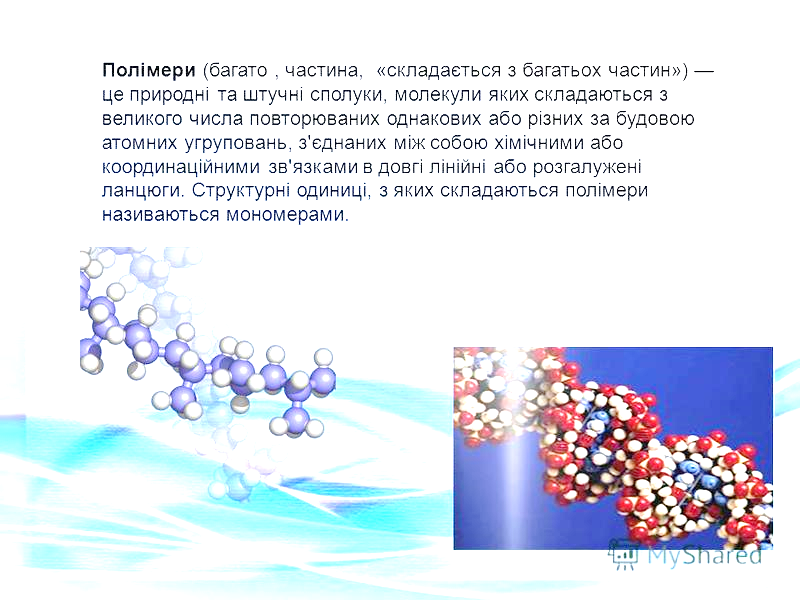 Вихідні низькомолекулярні речовини, з яких синтезують полімери, називають мономерами. Наприклад, мономером для отримання поліетилену є газ етилен СН2=СН2. Структурною одиницею (звеном що повторюється) поліетилену є бірадикал (тобто двійний радикал  – СН2 – СН2 –).
Формула поліетилену має вигляд [– СН2 – СН2 – ]n
де n – ступінь полімерізації (який може мати значення 70 тис. і більше).
Походження полімерів
Для виробництва будівельних матеріалів використовують штучні (синтетичні) полімери.  Сировиною для їх виробництва є природні гази, гази нафтопереробки,  продукти вуглепереробки, а також продукти  переробки інших видів твердого палива (торфа, дерев’яних та рослнних матеріалів і їх відходів)
Природні високомолекулярні сполуки: целюлоза, білки, нуклеїнові кислоти, полісахариди, натуральний каучук, крохмаль та інше
Структура полімерів
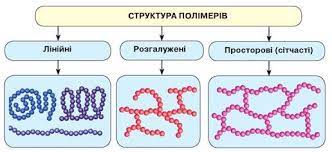 Залежно від відношення до нагрівання та розчинників органічні в'яжучі ділять на термопластичні та термореактивні.










Термопластичними називають речовини, які при нагріванні переходять з твердого стану в рідкий (плавляться), а при охолодженні знову тверднуть; причому такі переходи можуть повторюватися багато разів.
Термопластичність пояснюється лінійною будовою молекул і невисокою міжмолекулярною взаємодією.
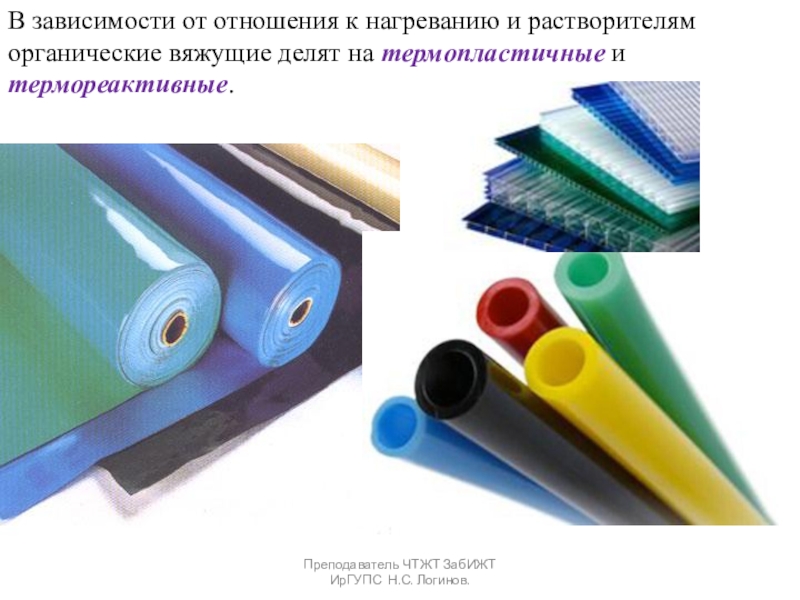 Термореактивні називають речовини, у яких перехід з рідкого стану в тверде відбувається незворотньо.
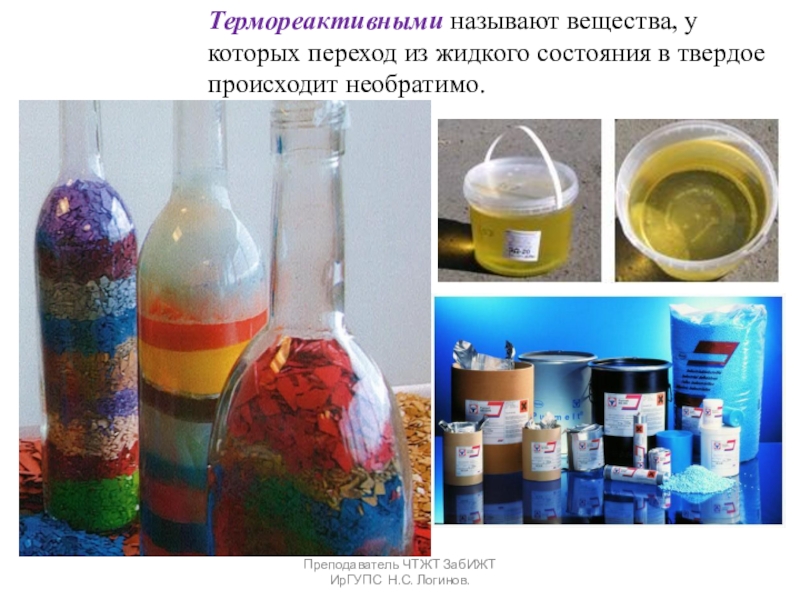 При цьому змінюється молекулярна структура: лінійні молекули з'єднуються у просторові сітки — гігантські макромолекули. Таке необоротне твердіння (цей процес називають також «затвердіння», «вулканізація») відбувається не тільки під дією нагріву (звідси пішов термін «термореактивні речовини»), а й під дією речовин затверджувачів, УФ та γ-випромінювання та інших факторів.
Найбільша група органічних в'яжучих - синтетичні полімери. Їх одержують із низькомолекулярних продуктів (мономерів) полімеризацією та поліконденсацією. Специфічна група полімерів - каучуки і каучукоподібні полімери, що мають високоеластичні властивості - здатність до великих пружних деформацій; їх також називають еластомірами.
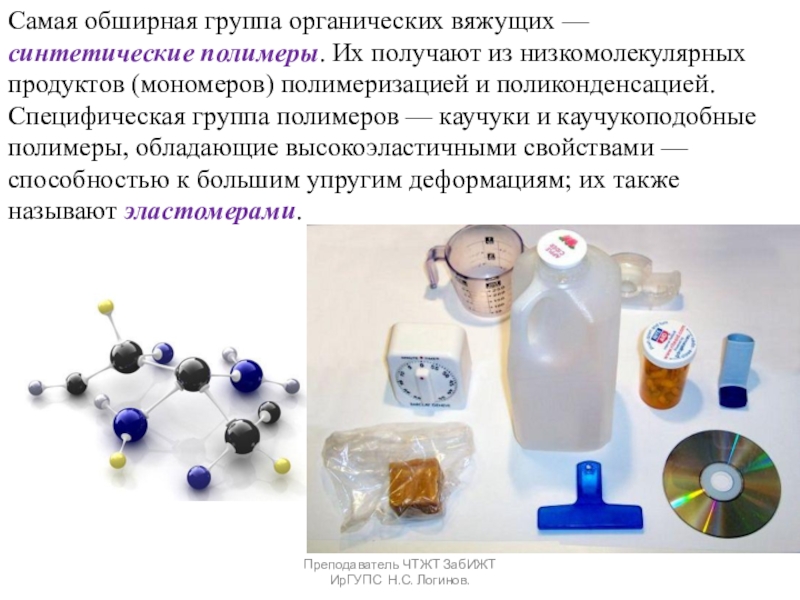 Полімерна речовина - самий дорогий компонент пластмас, що  є основою композиції й багато в чому визначає фізико-технічні властивості пластмас: теплостійкість, хімічну стійкість, міцність  та деформативні характеристики.
Окрім полімерів до складу пластмас входять інші найважливіші складові:
- наповнювачі  - значно зменшують витрату полімерної речовини і тим самим знижують вартість матеріалу, підвищують теплостійкість, опір розтяганню. Функції наповнювачів у пластмасах виконують порошки органічного й неорганічного походження, волокна, тканини, деревний шпон;
- ластифікатори - підвищують еластичність полімеру, знижують крихкість;
- стабілізатори - сприяють збереженню  властивостей пластмас  у процесі експлуатації, запобігають  їхньому ранньому старінню.
- барвники - застосовують для  надання  полімерній композиції декоративного вигляду. Для цих цілей використовують пігменти органічного й мінерального походження.



*
Позитивні властивості пластмас:
- 	мала щільність  (від 20 до 2200 кг/м3);
- 	висока міцність ( від 120 до 420 МПа);
-	низька теплопровідність;
-	корозійна стійкість;
-	мала стиранність;
-	здатність фарбуватися в різні кольори;
-	можливість одержання прозорих композицій;
-	технологічність;
негативні властивості пластмас:
- низька теплостійкість;
- мала  твердість;
- високий коефіцієнт термічного розширення ;
- горючість із виділенням  шкідливих газів;
- токсичність при експлуатації і виробництві;
Технологія виробництва пластмас
Вироби з пластмас одержують з використанням  різних прийомів, при виборі яких визначальним фактором є природа полімеру й вид наповнювача.
Основними прийомами переробки пластмас  є:
-  пряме пресування просоченої гарячими смолами основи( тканини, деревного шпону, паперу) у кілька шарів( листові пластики) або  полімерного прес- порошку(плитка для підлог) у гідравлічних пресах, що обігрівають, зазначений спосіб застосовується в основному при переробці термореактивних полімерів і композицій на їхній основі;
- лиття   просте, при якому  рідка  композиція  заливається у форму й твердіє у результаті реакції полімеризації або охолодження (оргскло, плитки для підлоги та інші вироби з полікапролактаму й поліметилметакрилату);
- лиття   під  тиском, застосовують  при виготовленні пластмас на основі термопластичних полімерів: полістиролу, ефірів целюлози, поліетилену. Полімер у в'язкотекучому стані під тиском  впорскується у форму, яка охолоджується водою;
- екструзії або продавлювання пластичної маси через насадку  певного розміру й форми (плинтуси, поручні для сходів, рейки, герметизуючі й  ущільнювальні прокладки для вікон,); 
- промазки верхньої поверхні просоченого полотна основи(паперу, тканини, склотканини) пастоподібною полімерною масою з наступним глибоким  нанесенням малюнка;
- вальцево-каландровим, що складається з ретельного перемішування компонентів на вальцях, наступної прокатки пластичної маси між  двома обертовими в різні сторони валками із зазором, що визначає товщину майбутнього виробу;
- вспінювання  полімерної маси за рахунок  інтенсивного механічного перемішування в сполученні з дією  перегрітої пари з наступним швидким охолодженням, заливанням і фіксуванням пористої структури виробу (пінопласти).


Застосування полімерних матеріалів і виробів

Аналіз всіх властивостей полімерних матеріалів показав, що в будівництві економічно доцільне їх використання при виготовлені несучих  конструкцій високої  корозійної стійкості, покриттів підлог, обробки стін, теплоізоляції огороджень і технологічного устаткування, герметизації  стиків і швів у великопанельних будинках, гідроізоляції покрівлі й фундаментної частини будинку, виготовленні санітарно-технічного встаткування і труб.
Конструкційні полімерні матеріали
Склопластики - листові композиційні матеріали, одержувані шляхом просочення скляних волокон або тканин  (армуючих компонентів) полімером. Склопластикова арматура має високу міцність, є хімічно стійкою. Зв'язувальною речовиною у склопластиках служать  феноло-формальдегидні, поліефірні й епоксидні полімери. Отримують  три види склопластиків:
- склопластики з орієнтованими волокнами(СВАМ),ефективність яких полягає в сполученні низької щільності (1800-2000кг/м3) ,високої хімічної стійкості  й міцності при розтяганні( до 1000 МПа, межа міцності при стиску-420 МПа;
- склопластики  з рубаним скляним волокном, що володіють  світлопрозорістю, застосовуються для  покрівель, огороджень лоджій і балконів;
- склопластики на основі склотканини( склотекстоліти)одержують шляхом просочення  полотен тканини  термореактивними полімерами способом гарячого пресування при високій температурі й тиску.
Склопластики застосовують для виготовлення пневматичних конструкцій, твердих оболонок,  до переваг яких  відносять технологічну інваріантість (можуть мати як позитивну, так і негативну кривизну поверхні). Прольоти, які перекривають такими оболонками можуть досягати 90-110 м, маса 1 м2 покриття становить  7-20 кг. Пневматичні оболонки  застосовують для покриття ринків, спортивних залів.
Полімербетон являє собою композиційний матеріал, що складається з високомолекулярних смол ,дрібного й великого заповнювача, тонкомолотого наповнювача й добавок. Сполучними в полімербетоні можуть бути: фуранові, поліефірні, епоксидні  полімери. Одержують шляхом інтенсивного перемішування підігрітих заповнювачів, смол і добавок з наступним зануренням у форму, ущільненням і витримкою при температурі до 1000. Заповнювачі вибирають залежно від умов експлуатації. Полімербетон - єдиний матеріал ,що успішно працює в цехах хімічної, харчової, целюлозної промисловості, забезпечуючи корозійну стійкість несучих і самонесучих конструкцій. Від звичайного бетону полімербетон відрізняється не тільки хімічною стійкістю, але й  високими показниками міцності: при стиску - 60-120 МПа, при розтяганні - 7-40 МПа, морозостійкість - 200-300 циклів, але його вартість у кілька разів вище цементних. Застосування полімербетону доцільно там , де його вартість буде виправданою.
Бетонополімер  одержують просочуванням звичайного важкого бетону на глибину 1-3 см   мономерами у спеціальних герметичних камерах під тиском. Монеомери полімеризуються в порах бетону, тим самим забезпечуючи  високу щільність і корозійну стійкість  конструкцій.
Опоряджувальні  полімерні матеріали
Лицювальна полістирольна плитка являє собою  квадрати  або прямокутники товщиною 1,25-1,5 мм з гладкою й рельєфною поверхнею, одержувані методом лиття під тиском. До складу композиції входять: полімер, наповнювач (тальк, каолін), пігмент. До достоїнств даного полімеру слід віднести гігієнічність, водостійкість і хімічну стійкість, а  також різноманітний декоративний вигляд.
Застосовують  для лицювальних робіт  торговельних  і санітарно-технічних приміщень.
Оздоблювальні  полістирольні  плитки ( дістали назву «поліформ»). Одержують  шляхом вспінювання полістирольної маси з наступним  швидким охолодженням. Товщина панелей 8-10 мм. Застосовують для внутрішнього облицювання стель, стін та інших елементів інтер'єра.
Паперово-шаруватий пластик являє собою композицію, що складається з декількох шарів спеціального паперу, просочених феноло-формальдегидною  або  карбомідною смолою. Випускають у вигляді листів з  наступними стандартними розмірами: довжина - 1000-3000 мм, ширина - 600-1600 мм, товщина 1-5 мм. Цей вид матеріалу технологічний, тому що легко піддається розпилюванню, свердлінню, різноманітний за кольорами і рисунком. Застосовується як лицювальний матеріал.
Полімерні матеріали для покриттів підлог
Покриття підлог із полімерних матеріалів гігієнічні, еластичні, зносостійкі, тепло- та звукоізоляційні, довговічні.
Безшовні монолітні покриття застосовують  у промислових будинках, де необхідна підвищена корозійна стійкість, а також де представляються вимоги до гігієнічності й безпильності  покриття. Як правило, покриття складається з двох шарів: перший шар виконують із  полімербетону, другий  - з мастики або  полімеррозчину. Товщина покриттів 20-50 мм здатна  витримувати навантаження, створювані при русі  внутріцехового транспорту. Для виготовлення полімеррозчину й полімербетону застосовують фенолоформальдегідні, епоксидні, фуранові полімери.
Лінолеуми ( ДСТУ Б А 1.1.-18-94) -  рулонні матеріали для покриття підлог, зручні завдяки пружності, низькій  теплопровідності, гігієнічні, декоративні, заглушають шум кроків. Якість лінолеумів оцінюється за  трьома  показниками: пружністю, твердістю й стиранністю. По виду застосовуваної сировини  лінолеуми підрозділяють на: полівінілхлоридні (ПВХ), гумові й алкідні.
Для виробництва ПВХ лінолеуму як основу  використають джутову тканину, склотканину, склосітку.  Методом  екструзії, вальцово - каландровим методом   одержують  безосновний, одно - і багатошаровий лінолеуми. Полотна лінолеуму  зварюють струмами високої частоти, гарячим повітрям для одержання килиму заданого розміру. Застосовують  для покриттів підлог житлових, громадських і промислових будинків  при середній інтенсивності рухів.
Гумовий лінолеум (релин) виготовляють на основі  синтетичного каучука, наповнювачів і добавок. У масовому житловому будівництві використається обмежено, але добре себе зарекомендував для покриттів підлог тваринницьких, медичних установ. Випускається як одношаровим так і багатошаровим на теплозвукоїизоляційній основі.
Алкідний лінолеум служить для влаштування підлог у житлових, дитячих ,лікарняно – профілактичних і виробничих будівель.
Плитки для підлог виготовляють із полівінілхлориду, каучуків, регенерованої гуми і фенопластів. Порівняно з рулонними матеріалами плитки мають краще зчеплення з основою, створюють  потрібний візерунок підлоги; легко замінюються під час ремонту, при укладанні не дають відходів.
Теплоізоляційні  полімерні матеріали
Полімерні  теплоізоляційні матеріали класифікують за структурою, формою, видом основної сировини, середньою щільністю, теплопровідністю та стискуваністю. Полімерні матеріали, що мають  ніздрювату структуру, яка може  бути представлена системою ізольованих пор, називають пінопластами, сполучених пор – поропластами, а регулярно повторюваних порожнин – сотопластами
Їхня  частка  в  загальному  обсязі  теплоізоляційних  матеріалів досягає 20 %. Вони відрізняються високими експлуатаційними характеристиками,  довговічні й технологічні. За зовнішнім виглядом й способом застосування газонаповнені пластмаси можуть бути у вигляді штучних виробів (в основному плит) і у вигляді рідко-грузлих матеріалів, що впучуються і затвердівають на місці застосування (заливальні пінопласти, монтажні піни).
Пінопласти — листові й фасонні вироби одержують вспінюванням різних полімерів: полістиролу, полівінілхлориду, поліетилену, фенольних полімерів та ін. Пінополістирол — найбільш відомий вид будівельних пінопластів. З нього одержують крупнорозмірні плити товщиною до 100 мм. Марки за щільністю (кг/м3) пінополістирола D15...D50; теплопровідність — 0,03...0,04 Вт/(м •С); теплостійкість 80...90°С Пінополістирол - горючий матеріал, однак за допомогою антіпіренів одержують важкогорючий пінополістирол.
Полістирол може розчинятися в органічних розчинниках – бензолі, толуолі, складних ефірах та ін. 
Розчин полістиролу використовують в якості клея.
Пінополівінілхлорид — матеріал у вигляді плит, за методом одержання і структурою аналогічний пресовому пінополістиролу. Він прозорий, жорсткий і міцний. Переходить у в’язкотекучий стан при температурі 180..200°С. Пластичні маси на основі полівінілхлориду випускають у вигляді жорстких матеріалів, які не мають в склаі пластифікатора. Щільність твердих виробів з пінополівінілхлоріду 35...70 кг/м3, теплопровідність - 0,04...0,054 Вт/(м • С). Також випускають м’які матеріали – пластикати.
Фенольний пінопласт — один з перших пінопластів. Він поставлявся на місце використання у двох упаковках (смола з газоутворювачем і затверджувач), які змішують безпосередньо перед заливанням. У якості газоутворювача застосовується алюмінієва пудра, а кислотний затверджувач, крім своєї основної ролі, реагуючи з алюмінієвою пудрою, виділяє газоподібний водень. Фенольні пінопласти тверді й теплостійкі;  добре зчіплюються в момент затвердіння з іншими матеріалами. Використовуються при виробництві тришарових легких панелей типу «сендвіч»: два металевих листи, між якими укладений пінопласт.
Полівінілацетат – прозорий, не має кольору, при кімнатній температурі жорсткий полімер. Щільність його 1190 кг/м3, при температурі 130…150°С розлагаються з виділенням оцетової кислоти, може розлагатися в деяких органічних розчинниках, набухає в воді, не стійкий до дій кислот і лугів, горюч. Перевага полівінілацетату – це висока адгезія до каменю, деревині, склу. Широко застосовується в виробництві лаків, фарб, клеїв, в виробництвіводостійких шпалер, в виробництві бетонів і будівельних розчинів. (Клей ПВА, Момент, входить до складу шпаклівок, тощо)
Поліізобутілен – м’який, еластичний, каучукоподібний полімер, але навідмінно від каучуків  не здатний вулканізуватися (перетворюватися на гуму). За хімічною стійкістю і міцністю поступається поліетилену, але перевищує його по еластичності та ступеню адгезії до бетону та інших матеріалів. З цього матеріалу виготовляють герметизуючі мастики, клеї, плівки.
Сучасні полімерні матеріали
Лінолеум (від лат.linum — «льон» і oleum — «олія») — гнучке водонепроникне, щільне, штучне полотно, синтетичний рулонний матеріал для покриття підлоги. Виробляється у вигляді рулонного полотна з натуральних компонентів або пластмас.
Залежно від складу лінолеум поділяють:
ПВХ-лінолеум не має у своєму складі натуральних компонентів, його виготовляють з ПВХ(полівінілхлорид) з додаванням наповнювачів, на верхній шар наносять малюнок. Лінолеум — непоганий вибір для кухні. Він не боїться постійної вологості. Міцність і зносостійкість залежить від його товщини. Зносостійкість буває чотирьох класів: слабка, нормальна, висока та дуже висока
Натуральний лінолеум виготовляють із природних матеріалів — натуральної смоли, льонової олії, деревного борошна, вапняку. Такий лінолеум має бездоганну екологічність, високу стійкість до стирання, стійкість до впливу жирових плям. При належному використанні натуральний лінолеум прослужить вам не один десяток років. За рахунок наявності льонової олії натуральний лінолеум має бактерицидні властивості, тому його можна застосовувати в медичних установах, дитячих садках і школах.
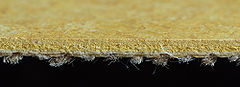 Залежно від сфери застосування:
Побутовий лінолеум настилають у житлових приміщеннях, до нього не ставлять високі вимоги по експлуатаційних характеристиках. У побутового лінолеуму багата колірна гама. Захисний шар становить 0,15-0,35 мм.
Напівкомерційний лінолеум по своїх характеристиках міцніший за побутовий лінолеум. Застосовується в офісних приміщеннях, невеликих магазинах і громадських приміщеннях з невисоким навантаженням і малою прохідністю. Захисний шар становить 0,4-0,65 мм.
Комерційний лінолеум є основним на ринку сучасних покриттів для підлог з ПВХ матеріалів. Це покриття має підвищену зносостійкість, у нього товстіший, ніж у інших видів захисний шар. Як правило, його використовують там, де проходить великий потік людей (магазини, офіси, приміщення промислової сфери). Захисний шар становить 0,7 мм і більше.
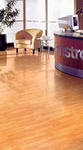 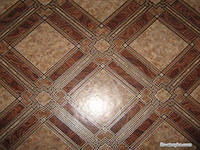 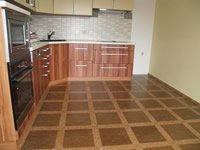 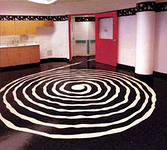 Залежно від технології виробництва:
Гомогенний лінолеум — це однорідний тонкий матеріал без основи. Товщина цього лінолеуму близько 2 мм. Він складається тільки з одного шару. Укладається на рівну основу, тому що на нерівних місцях швидко протирається. Але на рівній поверхні може лежати і 5, і 7 років. Малюнок на такому лінолеумі нанесений на всю товщину покриття і тому практично не стирається.
Гетерогенний лінолеум складається з декількох шарів. Корисний у наших панельних будинках, тому що має товстий теплоізоляційний шар з войлоку або джуту. Верхній шар з полівінілхлориду (ПВХ) з малюнком (імітація дерева, паркету). Загальна товщина лінолеуму може досягати 5-6 мм. Укладати такий лінолеум рекомендується одним шматком, тому що стики можуть вбирати вологу, здатну викликати загнивання утеплювача. Клей при укладанні, як правило, не використовують, щільно кріпиться плінтусами.
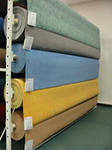 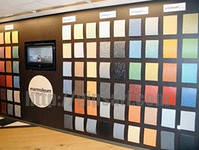 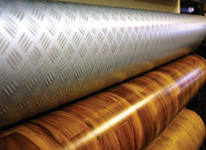 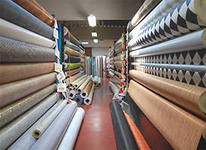 Сайдинг – це сучасний полімерний матеріал, який за своєю технологією використовують для обшивки фасаду панелями. І, відповідно, термін "сайдинг" визначає панелі для зовнішнього облицювання будівель та процес обшивки фасаду цими панелями. Це відносно молодий будівельний матеріал, вперше він був використаний у США в кінці 50-их років. З того часу цей матеріал став дуже популярний на будівельних ринках світу.





Основні властивості сайдингу :
1. Захист стін будинків від атмосферних впливів (дощ, сніг, град, вітер).
2. Високі декоративні властивості(естетично, привабливо, архітектурно-гармонійно)
3. Довготривалий термін використання, без зміни технічно-споживчих властивостей 
    (гарантія виробника до 50 років).
4. Низька вартість базових матеріалів.
5. Невисока вартість, виконання монтажних робіт.
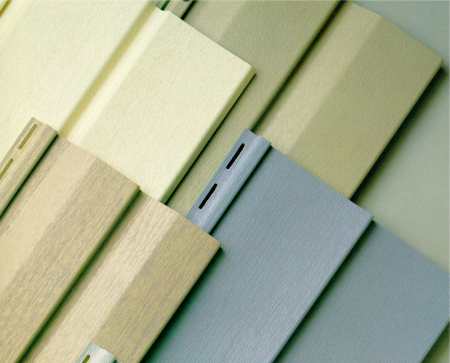 6. Не вимагає додаткового догляду при експлуатації, за виключенням періодичного 
    промивання фасаду водою.
7. Простий у монтажі, не потребує додаткового обладнання.
8. Забезпечує вентиляцію фасаду.
9. Стійкий до дії ультрафіолетового випромінювання (стійкість до вигорання).
10. Не вбирає вологу.
11. Не схильний до гниття.
12. Не вражається грибками, комахами.
13. Має хорошу ударну стійкість, стійкий до подряпин.
14. Стійкий до перепадів температури (діапазон -50 до +50 градусів С0).
15. Пружний і еластичний.
16. Нетоксичний (екологічно чистий).
17. Пожежобезпечний (не підтримує горіння).
Цокольний сайдинг являє собою стінові панелі з полівінілхлориду (ПВХ) довжиною від двох до шести метрів, шириною від 0,1 до 0,3 м і завтовшки близько 3 мм. Цокольні панелі відрізняються масивністю і неймовірною міцністю. Поверхня цокольного сайдинга імітує облицювальну цеглу та природний камінь.     Найчастіше цоколь будинку є найбільш вразливим фрагментом будинку. Руйнують цоколь такі чинники як: тала вода, різниця температур між зовнішнім середовищем і внутрішнім, деформація в період міжсезоння. Під впливом цих факторів традиційні оздоблювальні матеріали вимагають періодичного догляду та оновлення (штукатурні, малярні роботи, герметизація тріщин тощо). Використання цокольного сайдинга дозволяє уникнути цілої низки ускладнень. Цокольний сайдинг виготовляється із сучасних полімерів методом лиття на термопластавтоматах і має значно більший термін служби, ніж натуральні матеріали, не вимагає спеціального догляду. Ефективно захищає цоколь будинку від агресивного зовнішнього середовища. Монтаж панелей простий і не викликає ускладнень, провести його можна самостійно. Міцні й довговічні панелі, що імітують традиційні матеріали, забезпечать Вашому будинку доглянутий і престижний вигляд. Імітація під каміння і імітація під цеглу - є основними колекціями цокольного сайдинга. У точності передають структуру натурального матеріалу, до того ж колірна гамма досить таки різноманітна.
Вініловий сайдинг являє собою пластикові стінні панелі (ПВХ) товщиною близько 1-2 мм. Зовнішній шар вінілового сайдінга зазвичай імітує текстуру дерева. Завдяки оптимальному співвідношенню ціни і стійкості до погодних умов цей вид сайдинга вже став найпопулярнішим видом фасадної обшивки  для малоповерхового житлового будівництва. При цьому, вініловий сайдинг все більше стає популярним у нашій країні. 
Вініловий сайдинг володіє: 
- елегантний зовнішній вигляд; 
- вологостійкість (стійкого до дії вологи); 
- морозостійкість (витримує низькі температури і перепади температур);
- стійкий до механічних і хімічних впливів (в умовах використання на відкритому 
   повітрі це властивість є вирішальною);
- панелі вінілового сайдінга еластичні та міцні;
- підвищена стійкість до ультрафіолетового випромінювання;
- пожежостійкий (панелі сайдінга з вінілу плавляться, але не горять);
- довговічність (експлуатація не менше 30 років, хоча термін служби, який гарантується виробниками - не менше 50 років).
Завдяки таким характеристикам вініловий сайдинг ефективно використовується в першу чергу в житловому будівництві. До того ж вініловий сайдинг успішно застосовується як для облицювання нового будинку, так і для реконструкції старої будівлі. Властивості вінілового сайдинга дозволяють поєднувати облицювання сайдингом з утеплювачем, який встановлюється під облицювальні панелі. 


Термореактивні полімери. 
Фенолоальдегідні полімери
Термореактивні полімери. 
Фенолоальдегідні полімери – смоли, використовують в якості зв’язуючого у виробництві ДСП, ДВП та інш., клеїв, газонаповнених пластмас, мінераловатних виробів, полімерних бетонах і розчинах.
Епоксидні смоли – це в’язкі рідини, які розчиняються в органічних розчинах (рідше в воді). Вони прозорі, колір – від світло жовтого до коричневого. Переходять в нерозчинний і неплавкий стан за допомогою отверджувача при нормальній або підвищеній температурі. Має високу водостійкість, добру адгезію до метала, камню, хімічну стійкість. Використовуються у якості клеїв, зв’язуючих в склопластиках, полімербетонах, для отримання фарб і лаків.
Алкідні полімери – різновид поліефірних полімерів. Використовують для виготовлення лаків, емалей, грунтовок, шпаклівок для внутрішнього оздоблення.
Поліуретанові смоли – монтажна піна, штучна кожа, поролон
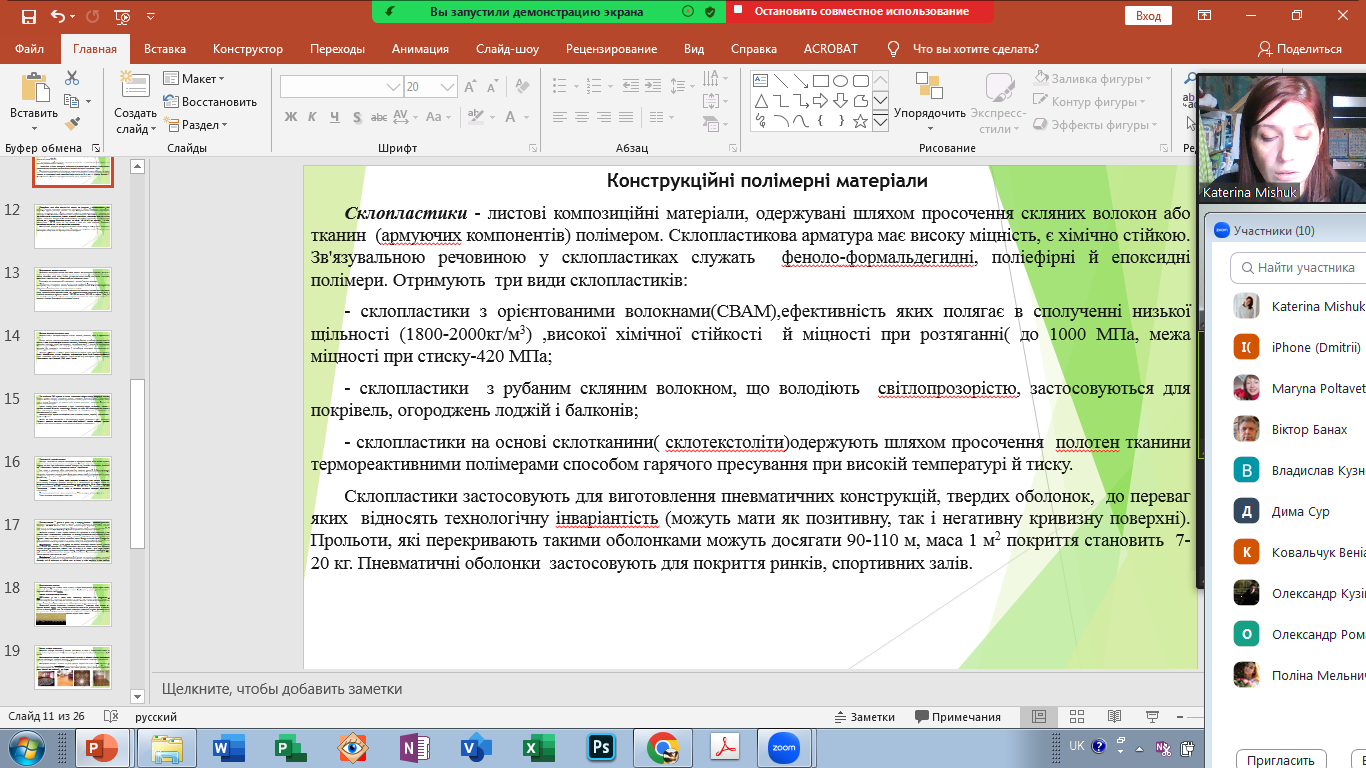